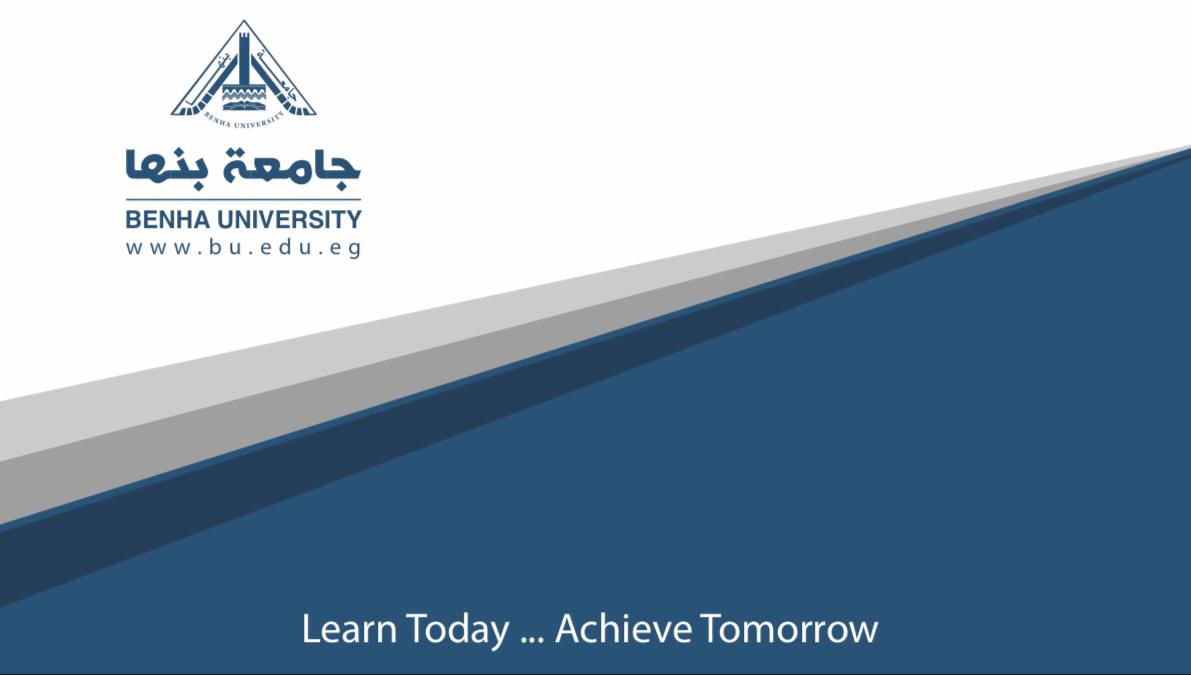 إسم المقرر  دراسة ميدانية فى الجغرافية البشرية( أ،ب،ج)	 ماجستير الجغرافية البشرية - ساعات معتمدة-أستاذ المادة : أ.د/ مسعد السيد أحمد بحيرى
المحاضرة الاولى والثانية والثالثة دراسات عليا / الترم التاني فصل الربيع
الدراسة الثالثة : استخدامات الأرض في قلب المدينة التجارية
المحل التجاري هو مبني أو جزء ،يقوم الأفراد فية بشراء السلع أو مركز تجاريا . وفي المراكز التجارية الكبري تميل المحلات الي :
التركز الي جوار بعضها البعض الأخر .
والأيجارات غالبا ما تكون عالية . 
وهناك علاقه بين حجم المحل وقابليته لدفع إيجار عالي كما أن وجهات المحلات تعكس مستوي التجارة بها بما يجتذب معه العملاء .
أن المنطقه التي يأتي منها الأفراد للتسوق تدعي بالسوق وغالبا ما نشتري السلع الغذائيه بشكل دائم من محلات أكثر محلية . في حين أن السلع عالية الثمن مثل الأثاث لا تشتري بشكل دائم لذلك يذهب الشخص الي أماكنها الواسعه التي تشتري منها بشكل دائم وقد تم وضع هذة السلسله بشكل طباقي والأثاث يحتل مرتبة عاليه والأغذية في مرتبة منخفضة وينسحب الشئ نفسه علي عدد المحلات .
منطقة الدراسة :
يحتاج مشروع الدراسة الي حوالي 200 محل تجاري ، ولكن ينبغي الاتتركز في منطقه واحده .
ويمكن أختيار أحد النطاقات التالية :
1- شارع تجاري بالقرب من مركز المدن الكبري 
2- مركز تجاري في النطاق شبه الحضاري 
3- منطقه تجارية 
4- مجمع تجاري كبير
أولا مرحله الأعداد:
تحديد قائمة بأهم أنواع المحلات التجارية مرتبة أبجديا ومرقومة أو مرموزة حيث تستخدم هذة الرموز بدلا من الأسماء عند رفع الظاهرة .
1- الأنتيكات 
2- محلات بيع كتب 
3- المخابز 
4- القهاوي 
5-معارض السيارات
6-الأثاث والسجاد 
7- الصيدليات 
8- محلات الخزف والصينيي
9- محلات بيع الملابس (أطفالي / حريمي / رجالي )
10-مجمعات محلات 
11- محلات الخدمه الشخصيه 
12- محلات أدوات صناعة الملابس 
13- محلات بيع الأدوات الكهربية
14-المغاسل والتنظيف 
15- الوكلات المحلية 
16- المكاتب العقارية 
17-شركات التأمين 
18- محلات بيع زهور 
19- محلات الأطعمه 
20-أدوات منزليه 
21-محلات عامه لبيع العديد من السلع
22-محلات بيع نباتات الحدائقيه والأسمده وأدوات الحدائق 
23- ملات بيع الهدايا 
24- محلات بيع الزجاج 
25- الحلاقون 
26-النجارون 
27-محلات بيع المجوهرات 
28- اللحوم والدواجن 
29- بيع الصحف
30- الخضر والفاكهه
31-البريد
32-الأحذية 
33- إصلاح الأحذية 
34- الأدوات الرياضيه 
35- محلات بيع الحلوي
36- محلات بيع التلفزيون /الراديو كاسيت 
37- محلات بيع الطباق والسجاير
38-محلات بيع لعب الأطفال 
39- وكالات السفر 
ثانيا :أدوات الدراسة :
1-خريطة أساسية 
2-قائمة بالمحلات التجارية 
ثالثا :طريقة العمل :
أستخدام الخريطة في رفع أنواع المحلات الموجوده بوضع رقم علي كل محل يبين نوع أستخدامه ويسجل أي مبني جديدونحذف ما تم إزالتة .
رابعا: تجهيزوإخراج المعلومات :
1- إعداد خريطة إستكشية:
نقوم بوضع خريطة دقيقة من واقع الخريطة الإسكتشية المستخدمة في الدراسة الميدانية ،موضح عليها أسماء الشوارع وحدود كل مبني .
تصنيف المحلات الي فئات وتأخذ كل قئة لون معين كما هو موضح في المقترح في الفئات التالية :
محلات بيع الأغذية                                       اللون الأحمر 
محلات بيع ملابس                                       اللون الأصفر
محلات الأساس والأدوات المنزلية                                    اللون البني 
محلات بيع الأدوات الرياضيه                                        اللون الأخضر
محلات الخدمات (قهاوي- حلاقون- وكالات  .......إلخ)           اللون البرتقالي 
يلاحظ أن بعض المحلات لا تدخل في الفئة بسهوله ، ومن ثم يمكن إدراجها في فئة أخري أو متنوعة ،والمباني ذات الطوابق التجارية المتعدده تحتاج لأكثر من خريطة .
2- أعداد الأعمدة البيانية أوالخرائط المجمعة :
من خلال خريطة الدراسه الميدانيه يتم حصر عدد المحلات في كل فئة من فئات الأستخدام ثم تحسب نسبة كلا منها الي جمله المحلات وهذة تفيد في عملية المقارنة .ترتب بعد ذلك لفئات أستخدامية ثم ترسم أعمدة تمثل هذة النسب
3- التفسير ،وهنا تدون الملاحظات حول:
1- أهمية المحلات التجارية كاأستخدامات في المباني بالمنطقه 
2- أهمية الفئات المختلفه من المحلات (توضح الأسباب )
3- تستخدم الحاسة الجغرافية في أختبار الفروض التالية:
1-هل محلات الضواحي تتركز بها محلات طعام 
2- هل المنطقه تضم سلاسل من المحلات متنوعة الأغراض 
3- هل المراكز التجارية الكبري تشتمل علي تنوع هائل من السلع نتيجة لبعدها عن القلب التجاري
4- يمكن القياس الكمي ، بحساب النقطة المركزية للمحلات وبحساب النقطه المركزية لكل نوع من المحلات 
5- هل المحلات بيع الملابس والأثاث أكثر من محلات الأغذية قربا من المركز 
وبحساب معامل الأنتشار قياسا الي النقطة المركزية .
وبحساب معامل الأرتباط بين المساحة / العدد مثلا .
THANK YOU